UČI SE, UTRJUJ IN PONAVLJAJ
RAZISKOVANJE JE TUDI POTOVANJE V PRETEKLOST (U/96 – 107)
SVET SNOVI (U/60 - 70)
V RAZLIČNIH OKOLJIH ŽIVIJO RAZLIČNA ŽIVA BITJA  (U/108 – 113)
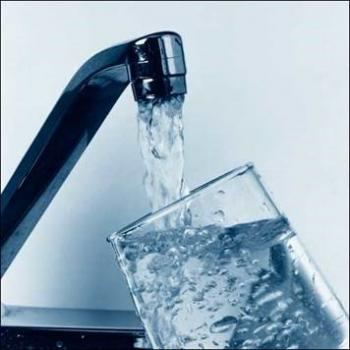 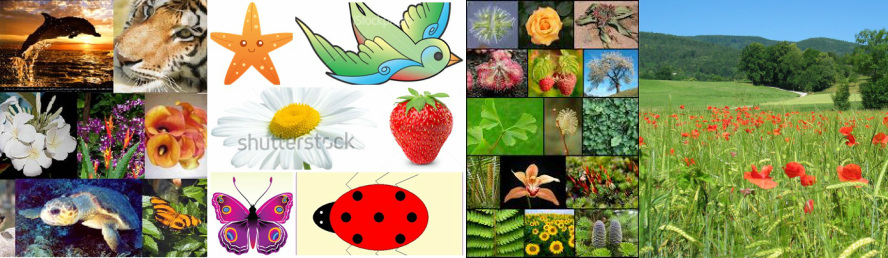 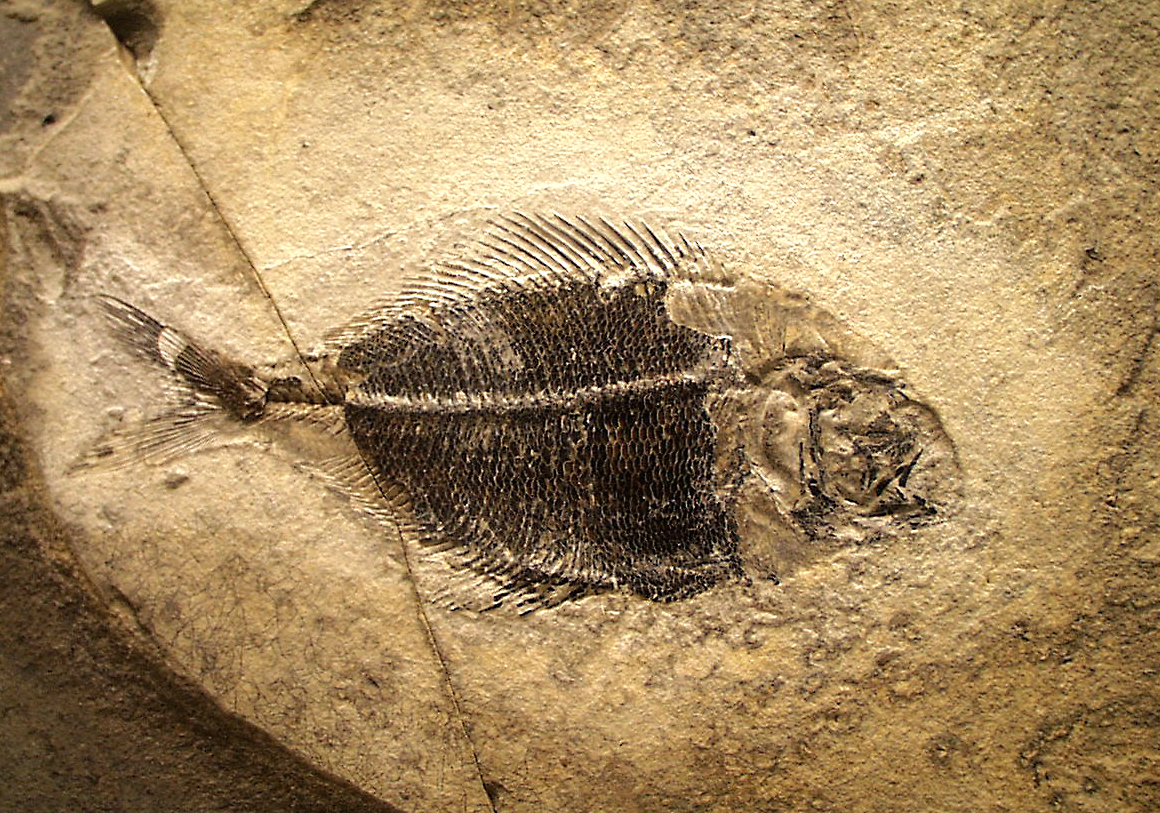 Uči se , utrjuj in ponavljaj s pomočjo e-učbenika in vprašanj.
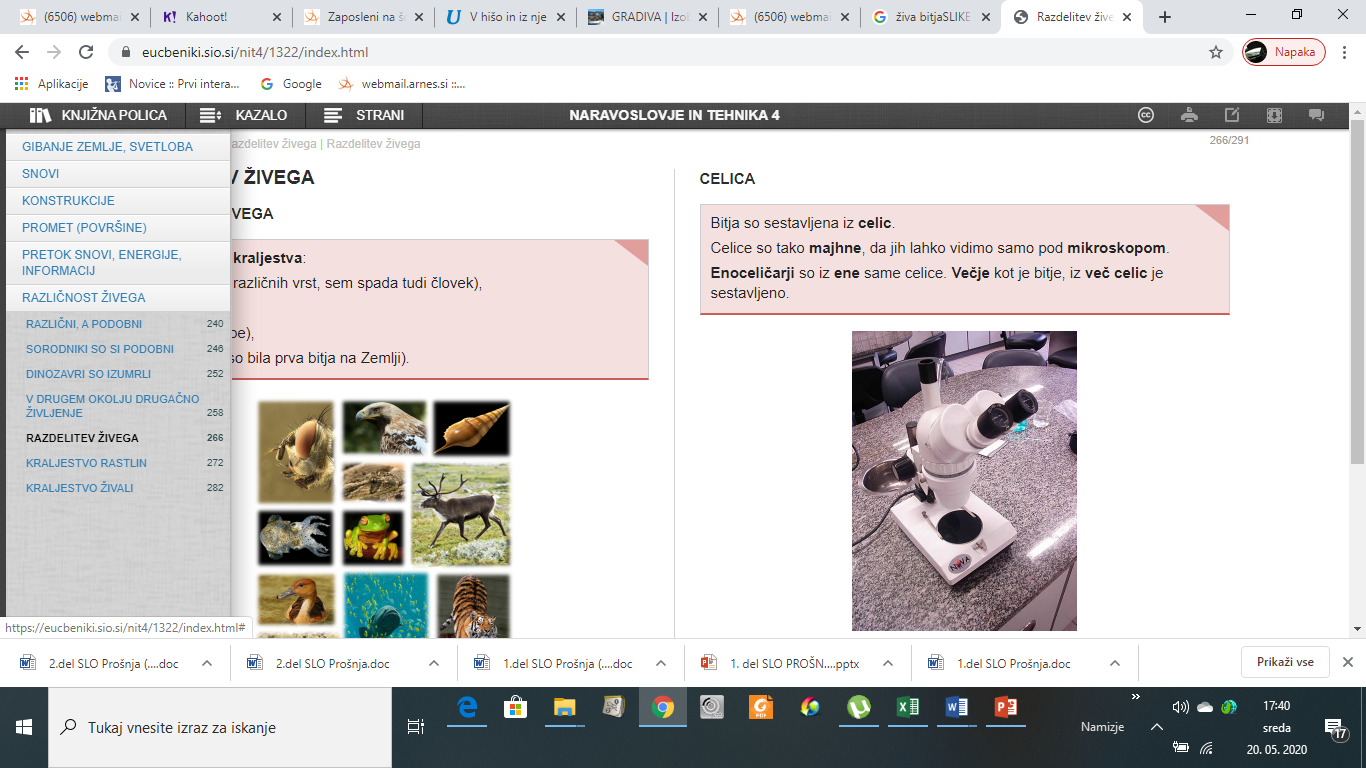 Poglavje Različnost živega

Na naslednjo stran se premakneš tako, 
da se z drsnikom spustiš do konca strani in
klikneš na puščico desno spodaj (naprej).

Učbenik najdeš na naslednji povezavi:
https://eucbeniki.sio.si/nit4/1320/index.html
Vodovod, kanalizacija, centralno ogrevanje
Za preverjanje reši Kahoot kviz. Povezava bo aktivna do petka zvečer.

https://kahoot.it/challenge/09633724?challenge-id=8518a252-3527-479e-8ebd-8ae34ac6bf79_1589884611945
Game PIN: 09633724

Uči se, utrjuj in ponavljaj s pomočjo e-učbenika. 

Učbenik najdeš na naslednji povezavi:
https://eucbeniki.sio.si/nit4/1304/index.html
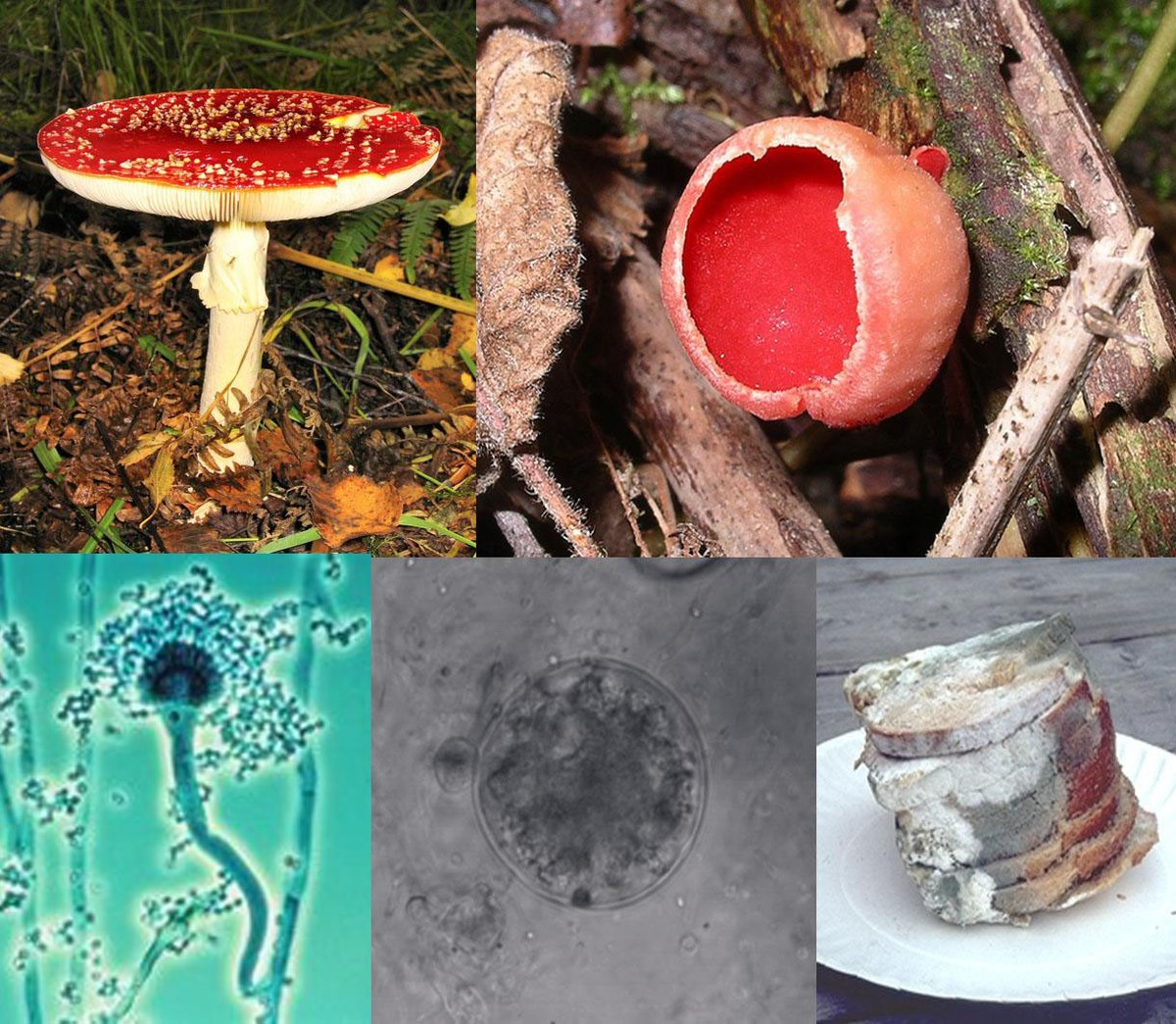 GLIVE
1. Naštej nekaj gliv v našem okolju.
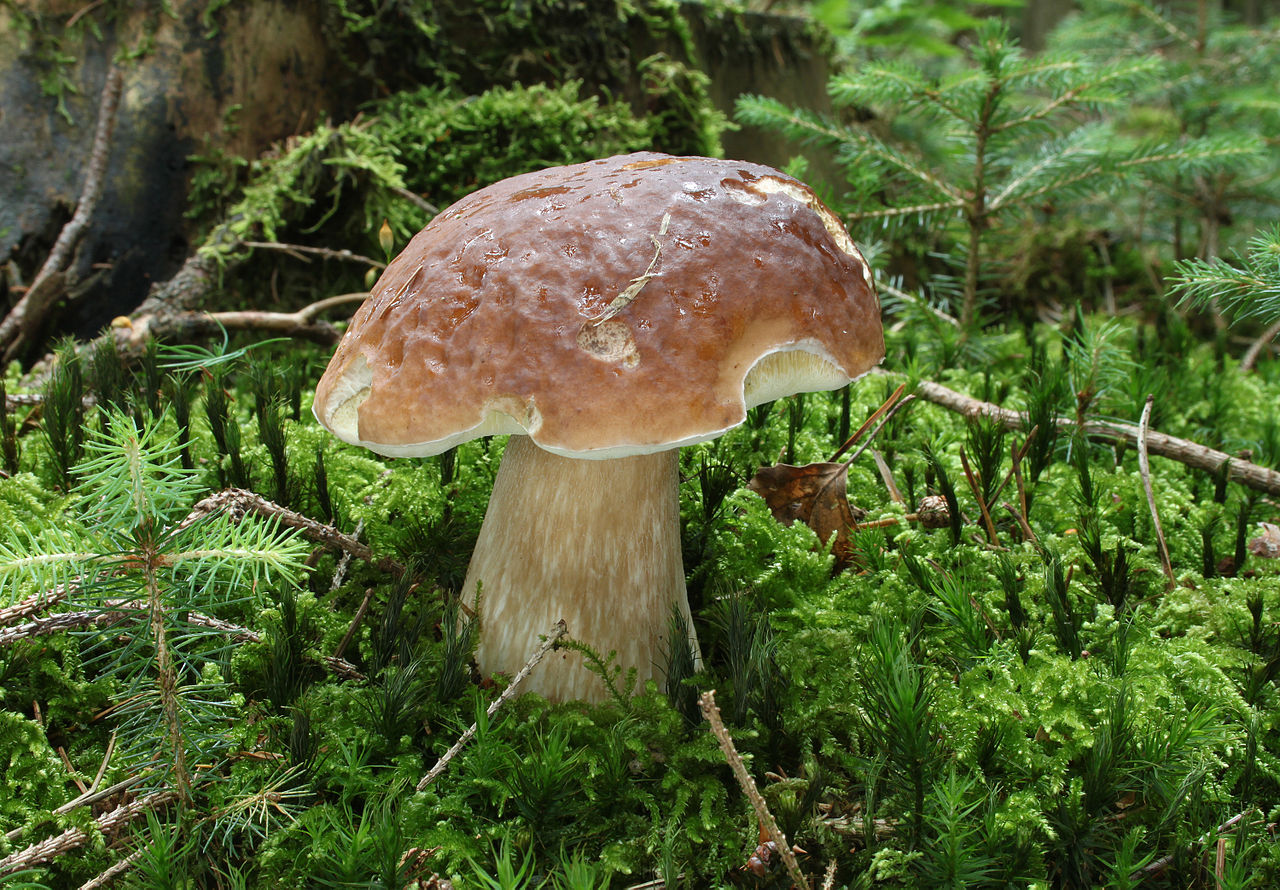 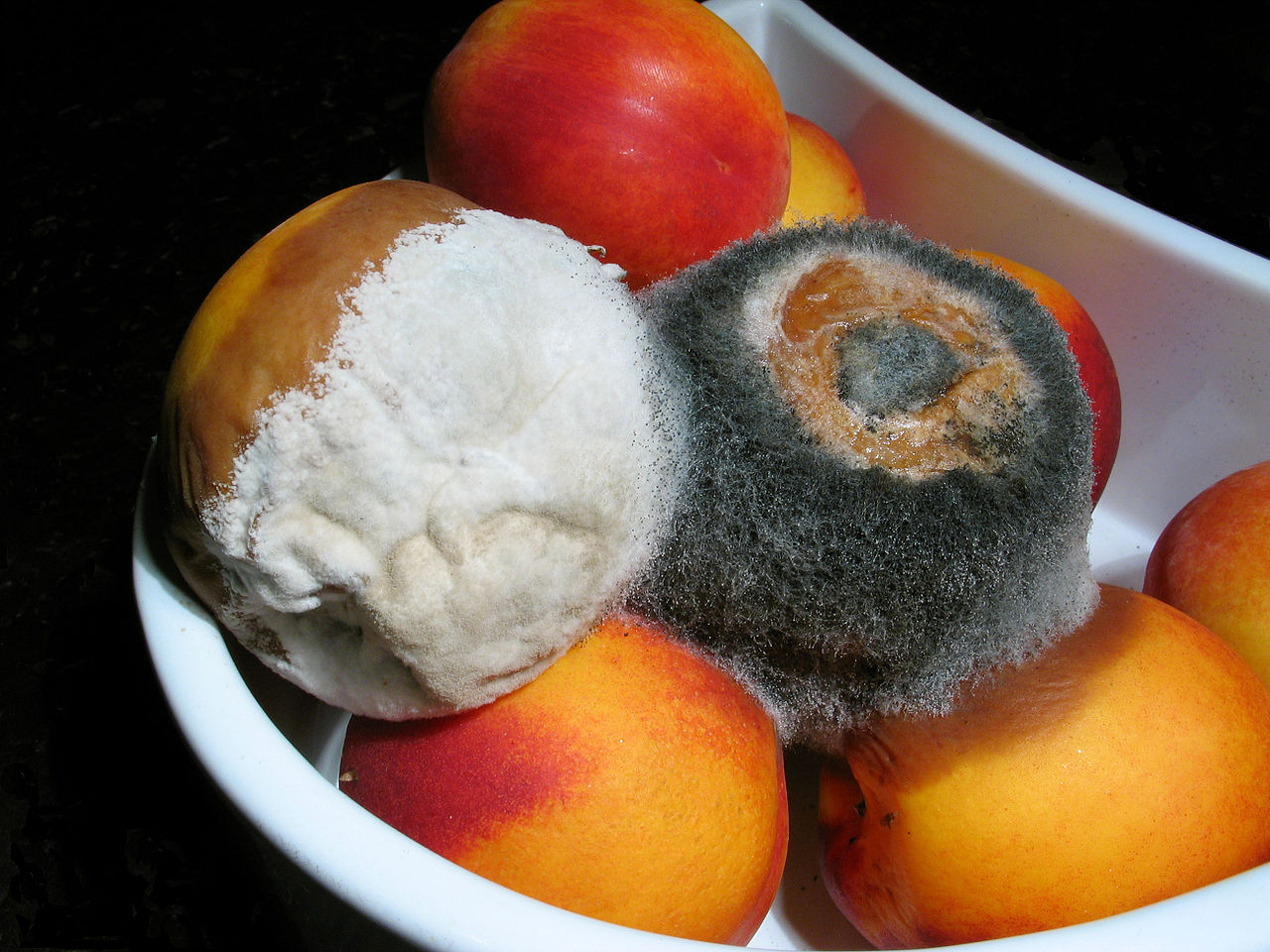 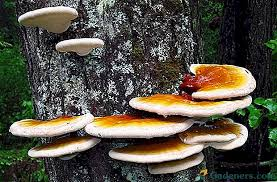 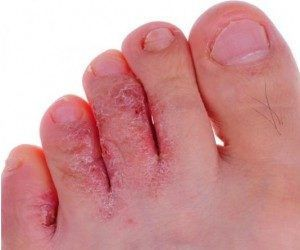 Odgovor:
Med glive spadajo tudi:
- kožne glivice (živijo na človeški koži),
- lesna goba.
Kako so zgrajene glive?
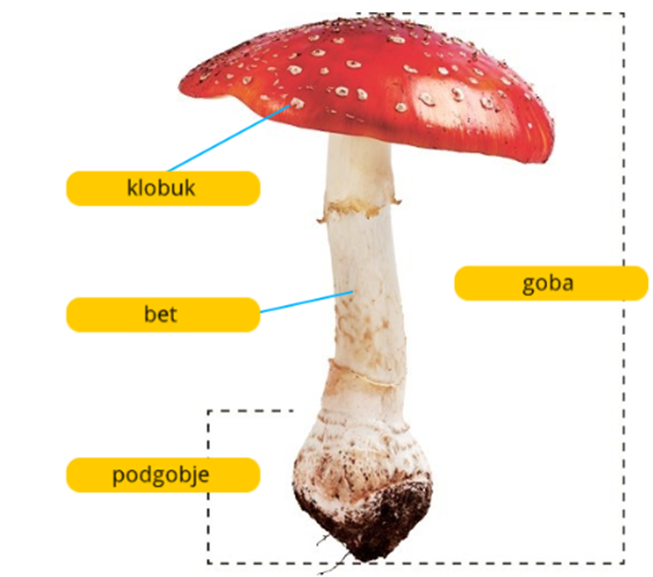 Nekatere imajo bet in klobuk ter podgobje, večina pa jih je zgrajena drugače.
2. Kakšna je razlika med glivo in gobo?
Odgovor:
GLIVE so posebna skupina živih bitij,
GOBA pa je le razmnoževalni del glive..
Zakaj glive niso ne rastline in ne živali?
Ker si same ne izdelujejo hrane, niso zelene kot rastline, nimajo korenin, stebla, listov. 
Nimajo nog in telesa kot večina živali.
Kje rastejo glive?
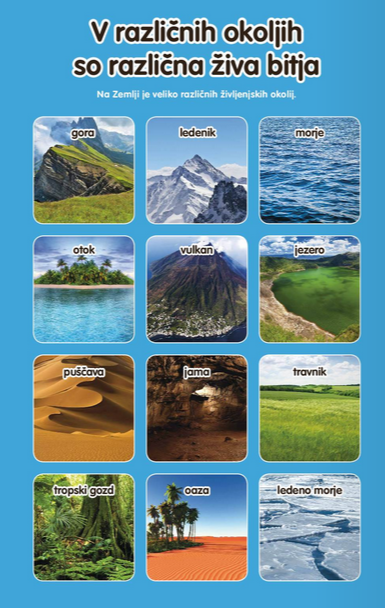 V vseh življenjskih okoljih na svetu, od gozdov in puščav, do morskih globin.
Kakšen je pomen gliv?
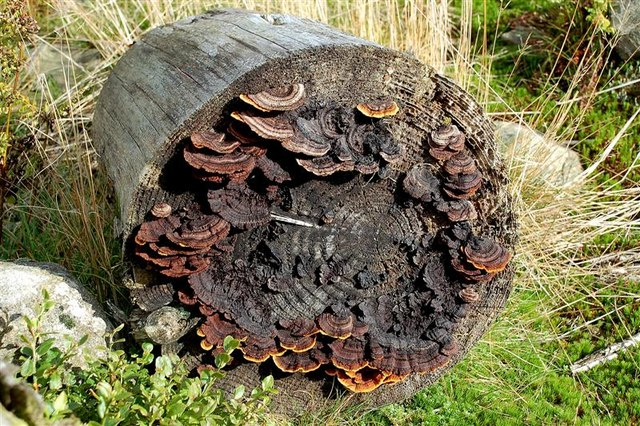 So zelo pomembne, saj sodelujejo pri razkrajanju odmrlih organizmov. Pri tem se v tla izločijo snovi, ki so na voljo rastlinam, ki tam rastejo.
S čim se glive razmnožujejo?
S trosi (sporami).
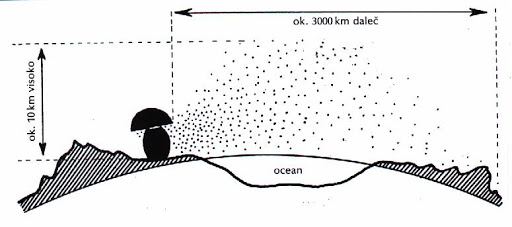 Kakšno nalogo opravlja klobuk gobe in kako bi to raziskal?
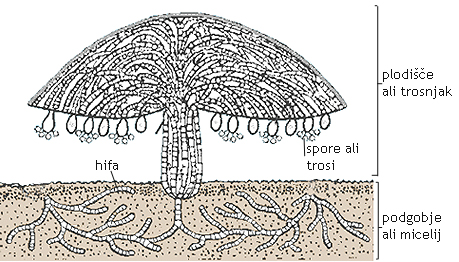 Klobuk opravlja razmnoževalno nalogo, saj je pod klobukom trosovnica, v njej pa nastajajo trosi, s katerimi se gliva razmnožuje. Če bi zrele trose iz trosovnice stresel na zemljo, bi se pod ugodnimi pogoji tam razvila goba.
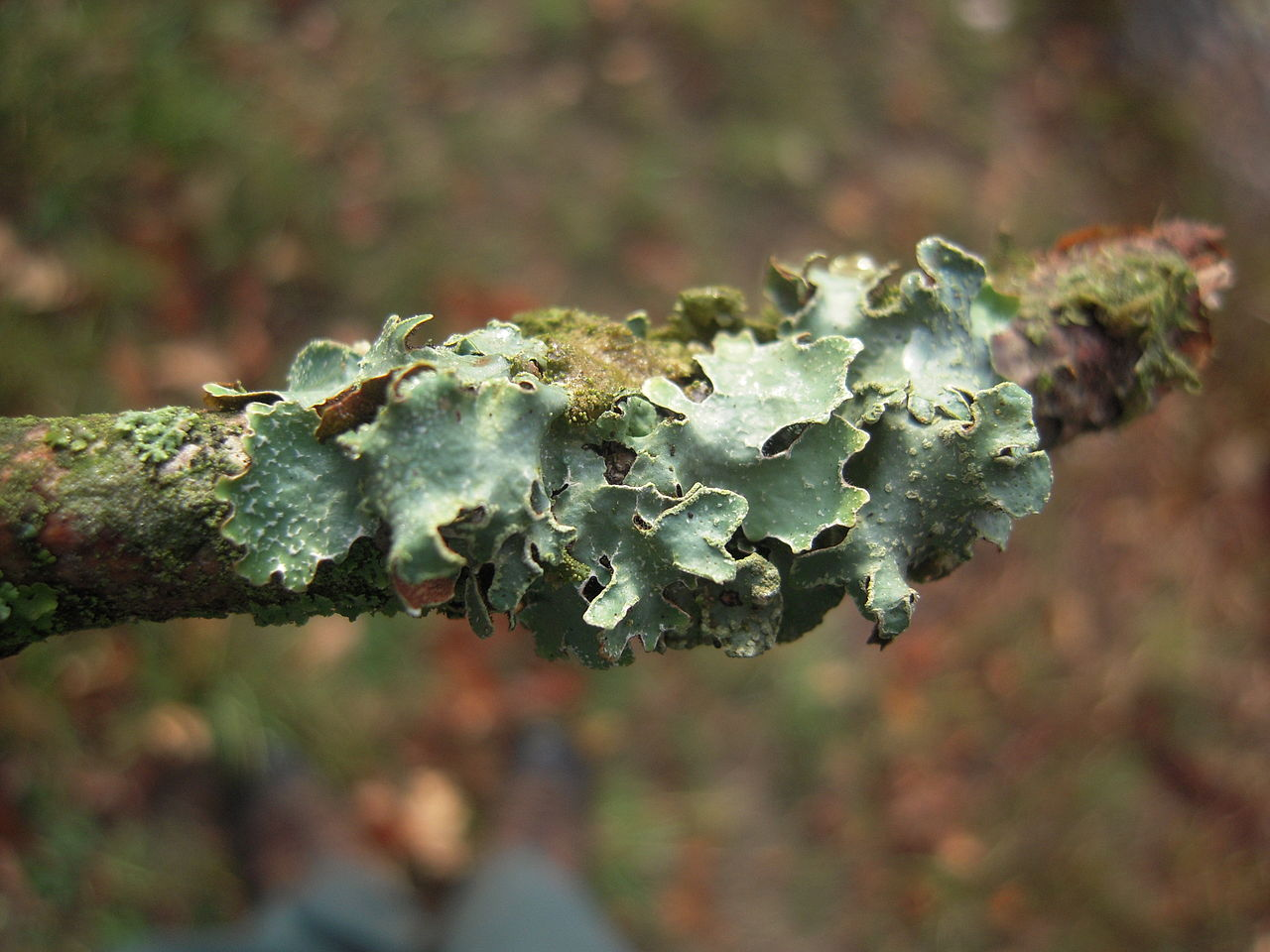 Kaj pomeni sožitje?
Odnos med dvema živima 
bitjema, od katerega imata 
obe koristi. 

Kaj pomeni, da nekatere glive uspevajo v  sožitju z algami?
Glive dobijo od alg hranilne snovi, alge pa od gliv vodo in minerale iz okolja.
Razišči, kako pravilno nabiramo gobe.